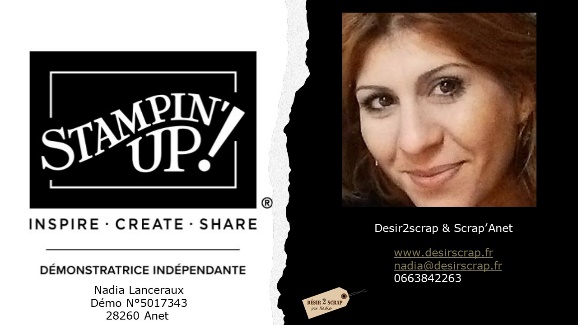 Tutoriel :
Un carnet pour Monsieur
Je trouve cette collection de papier Design Elégance Naturelle réf 152494 d’un sublime et très adaptée pour un projet comme celui-ci,
Un peu masculin pourquoi pas offrir du fait maison aux Messieurs à Noël, un cadeau idéal et pas comme les autres. 
Et de plus qui peut être utilisé à toute saison de l’année.
J’espère qu’il vous plaira autant qu’à moi
Nadia Lanceraux
Démonstratrice indépendante Stampin’Up!
 N° démo 5017343
nadia@desir2scrap.fr / 06 63 84 22 63
www.desir2scrap.fr
1
Pour la structure de l’album :
*1 papier A4 ( 21 x 29,7 cm ) couleur cidre à la cannelle réf 153083
 Pli sur les 29,7cm à 10 – 12 -22 et 24 cm 
*Mesurer à 2,5 et 6 cm comme sur l’image pour couper les traits rouges de ce même papier.
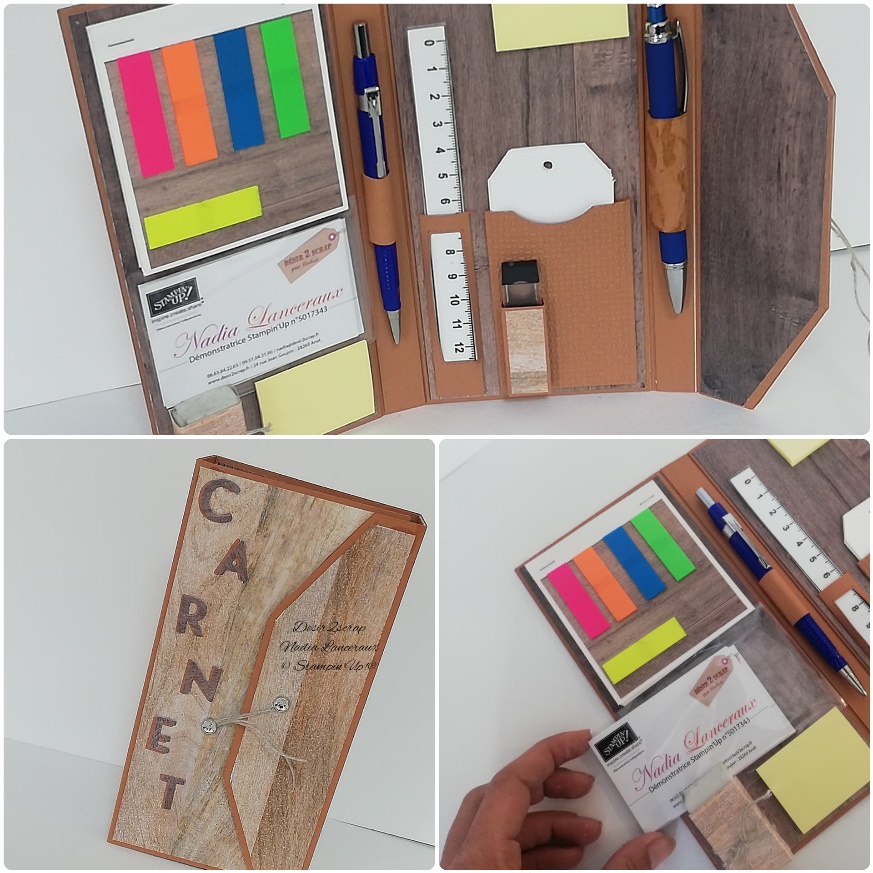 2,5 cm
6 cm
6 cm
2,5 cm
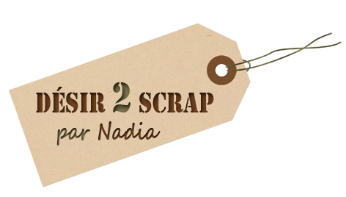 Ensuite il faut : 
2 cartonnettes de 9,8 x 21 cm 
2 cartonnettes de 1,8 x 21 cm
1 cartonnette de 5,7 x 21 cm
Prendre une cartonnette de 5,7 x 21 cm et  couper de la même façon et même mesure  que sur la première feuille image plus haut ( la partie droite ) et ensuite retirer 0,2cm sur la gauche de cette feuille
2
2,5 cm
3
3 papiers cidre à la cannelle de 9,8 x 21 cm 
2 papiers cidre à la cannelle de 1,8 x 21 cm
1 papier cidre à la cannelle de 5,7 x 21 cm ( il faut procéder avec celui dit comme pour la cartonnette)
3 papiers Design Elégance Naturelle de 9,5 x 20,5 cm 
1 papier Design Elégance Naturelle de 5,7 x 21 cm ( il faut procéder avec celui dit comme pour la cartonnette)
6 cm
Coller sur le papier cannelle de 29,7 x 21cm les cartonnettes et par-dessus les cartonnettes,
coller les autres papiers cannelles de même mesure afin de recouvrir celle ci.
4
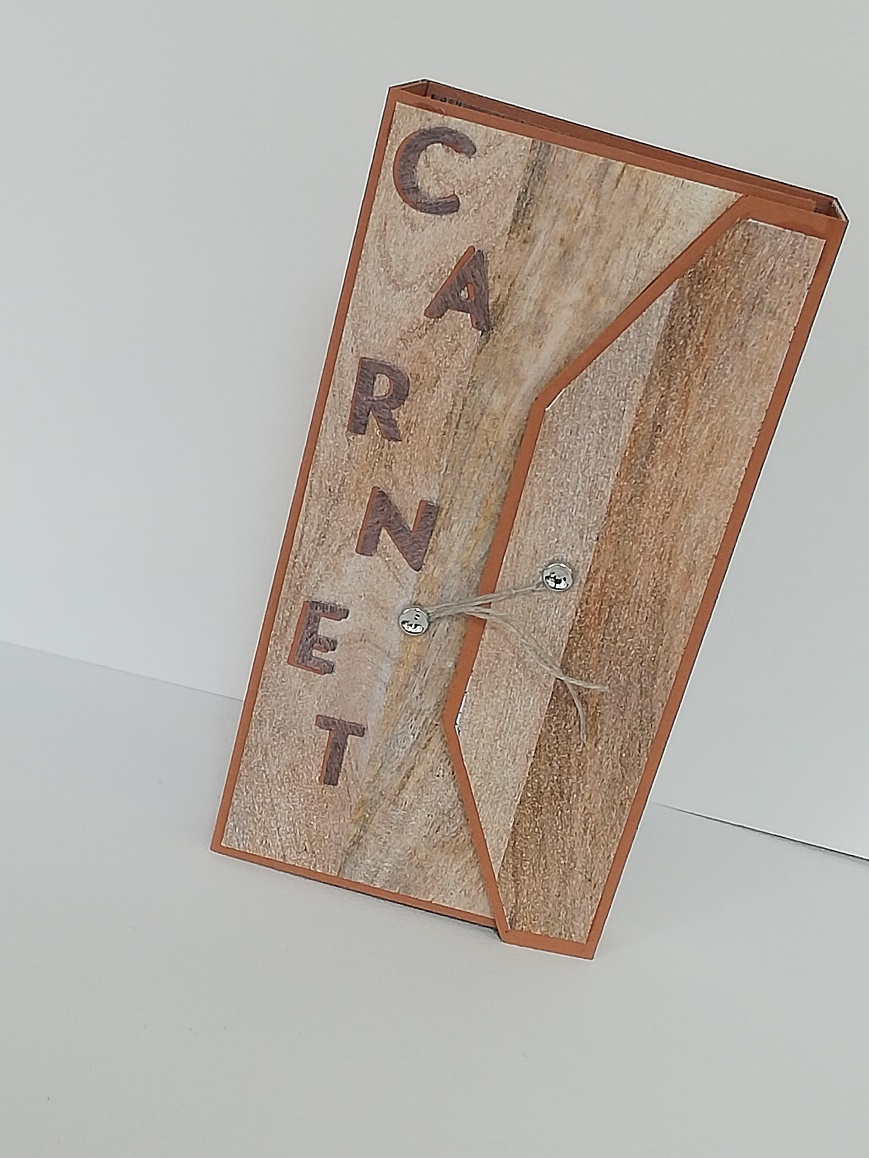 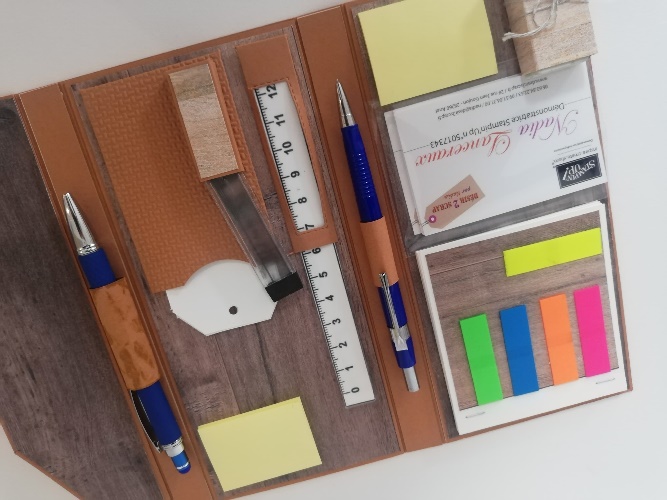 2,5 cm
Ensuite coller 1 papier design de 9,5 x 20,5 cm sur la couverture avant 
et 1 autre design de 5,7 x 21 cm ( découpé dans le sens inverse de la couverture  ) 
sur le rabat de la couverture.
5
Placer les attaches parisiennes sur les deux parties et votre fil 
De lin réf 104199
Par la suite vous pourrez décorer la couverture, ici chez utiliser les découpes Alphabet à loisirs réf 152706
6 cm
6
A cette étape coller le reste des papiers design à l’intérieur du carnet
Pour le carnet murmure blanc réf 106549
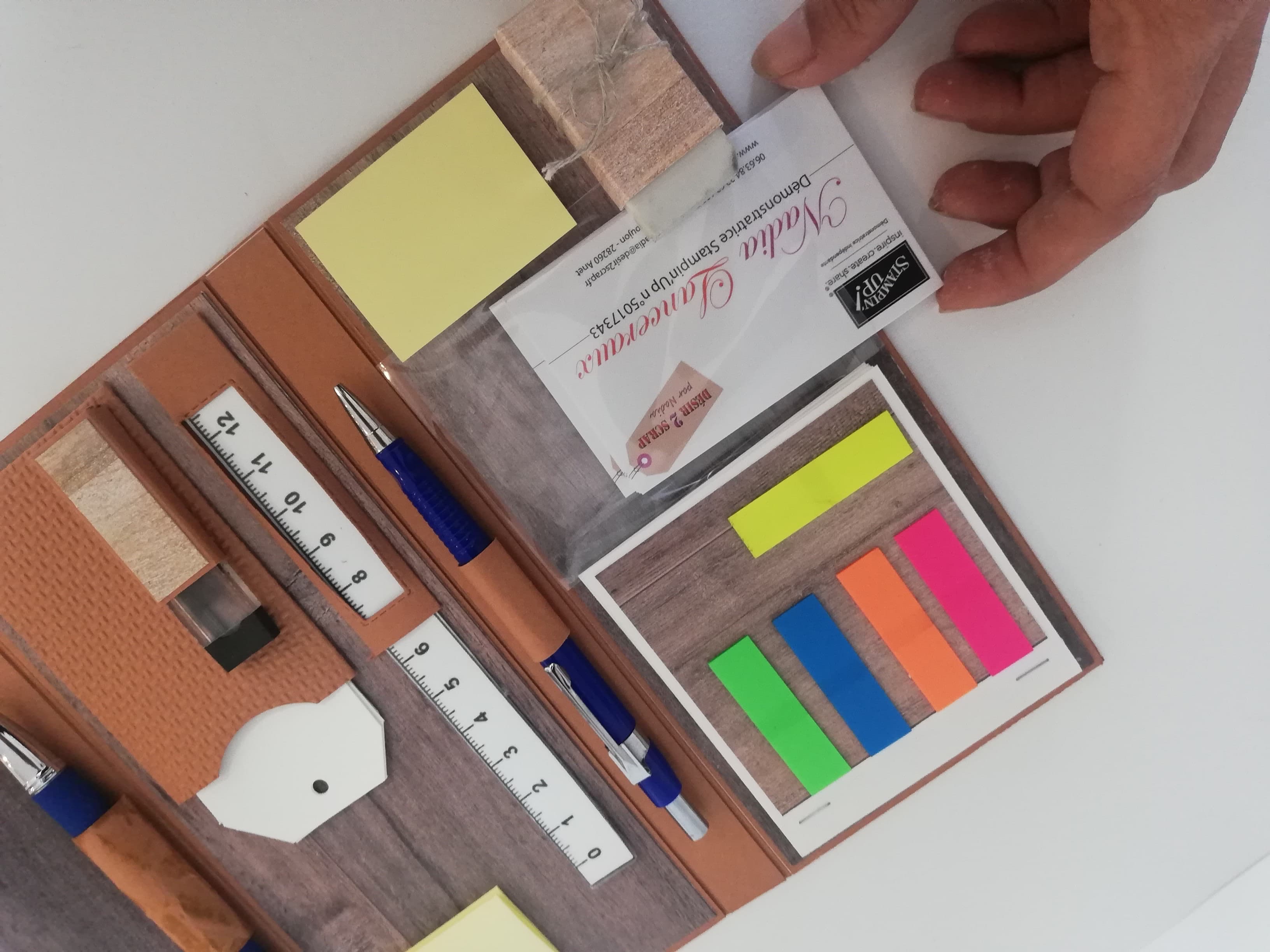 7
On agrafe 3 cartes ensemble
 et on colle les 2 lots de 3 ensemble
6 papiers blanc de 
19 x 8,5 cm
 pli à 9,5 sur
 les 19 cm 
et plier en deux 
comme une carte.
Une fois plier en deux
on obtient une carte de 8,5 x 9,5 cm
On marque un pli à 1 cm 
sur le haut au niveau de la première plieur
9,5 cm
19 cm
8,5 cm
Papier design de 8 x 9 cm
8,5 cm
Je me suis servie et recoupé  une pochette plastique pour classeur réf 144205 afin de faire glisser les cartes de visite
8
9
9
Pour placer la gomme il faut un papier design de 9,5 x 5,5 cm sur les 9,5 pli à 1,5-4-5,5-8 cm
Dans l’autre sens sur un coté seulement pli à 1,5 cm
Couper la partie rouge et former la boîte
Attention cela dépend aussi de votre gomme
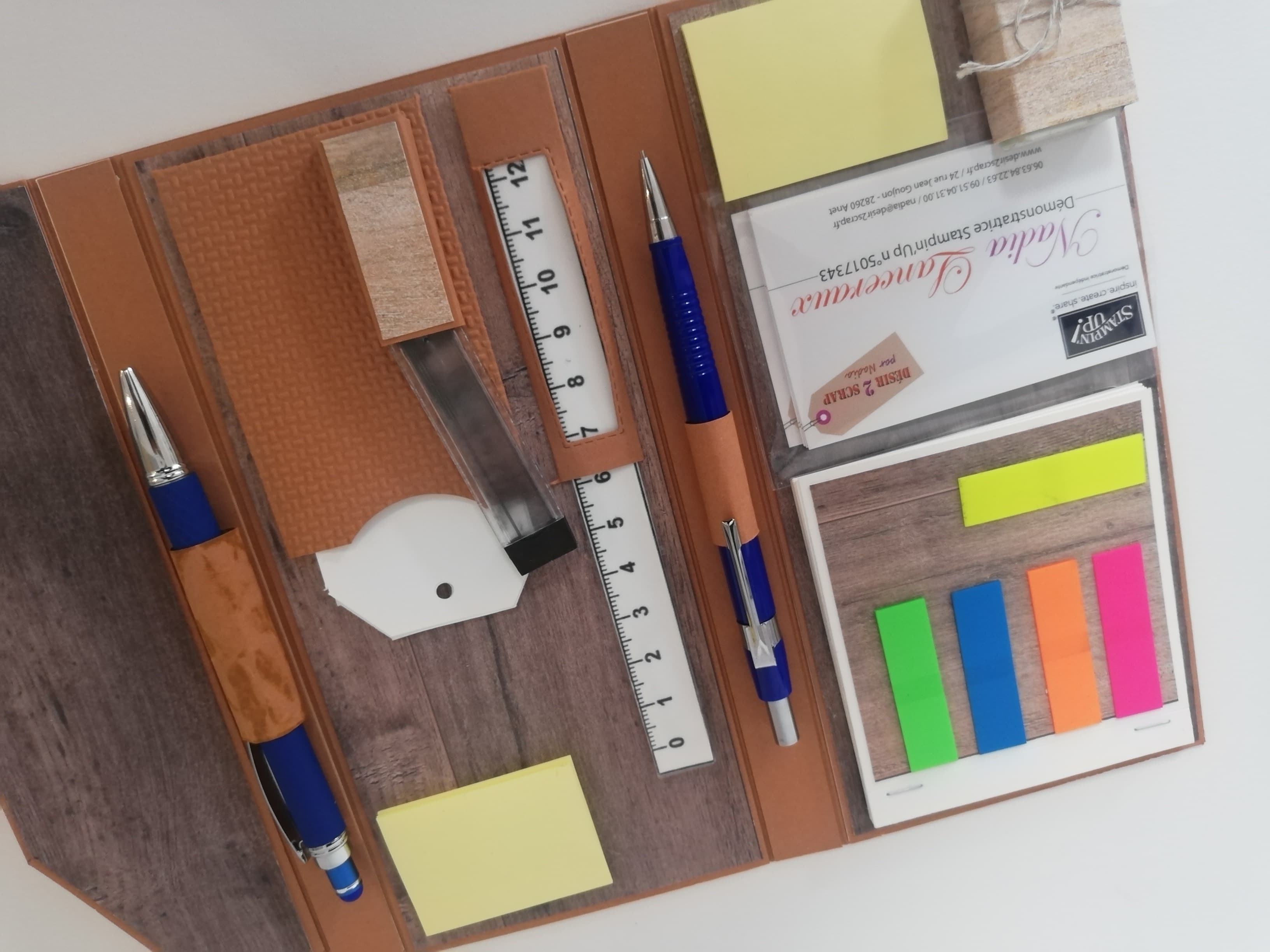 10
Pour le porte mine sur la première tranche gauche1 bande papier cannelle de 3 cm à enrouler autour
Nadia Lanceraux 
www.desir2scrap.fr
11
Pour la pochette règle 1 papier cannelle de 6 cm x 10 cm ( j’ai agrandi légèrement par rapport à ma photo, afin de solidifier l’ouverture où j’ai utilisé les rectangles surpiqués couture réf 151820
Sur les 6 cm pli à 2,5  et 5 cm dans l’autre sens pli à 1 cm
5,5 cm
Ouverture rectangle
10 cm
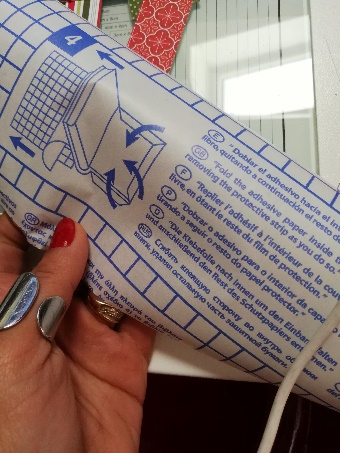 Desir2scrap
06 63 84 22 63
nadia@desir2scrap.fr
Pour la règle, j’ai imprimé sur internet sur du papier murmure blanc et j’ai plastifier ,
Vous trouverez ça dans les grandes surfaces.
1 papier cannelle gaufré de 8 x 10 cm
Pli à 1 cm sur 2 cotés long et 1 court.
13
Support à stylo une bande cannelle à enrouler autour de 5 cm
14
10 cm
12
Pour la boîte à recharge mine 1 papier cannelle de 6 x 6 cm pli à 2 -2,5-4,5-5 et dans l’autre sens pli à 4,5 et 5 cm  
1 design de 4 x 1,5 cm
8 cm